Polarized Injector Update
Riad Suleiman
Center for Injectors and Sources
QWeak Collaboration Meeting
July 17-18, 2009
Outline
Higher Gun Voltage & Inverted Gun

Two Wien Slow Helicity Reversal

Fast Helicity Reversal

Other Improvements
Upcoming Parity Experiments
Higher Voltage & Inverted Gun
Increase gun voltage up to 150 kV to reduce space charge emittance growth at higher bunch charge (higher current)

Beam quality including transmission improves 










Problem: Field emission at higher voltage degrades lifetime → solution: Inverted Gun
Move away from “conventional” insulator used on all GaAs photo-guns today: expensive, months to build, prone to damage from field emission.
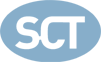 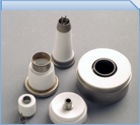 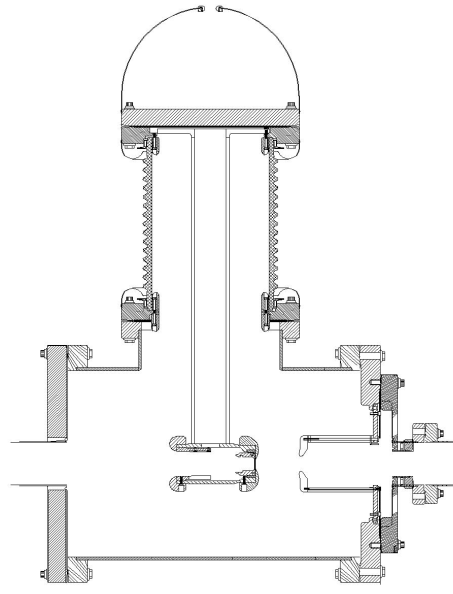 Medical x-ray technology
Present Ceramic
 Exposed to field emission
 Large area
 Expensive ($50k)
e-
New Ceramic
 Compact
 $5k
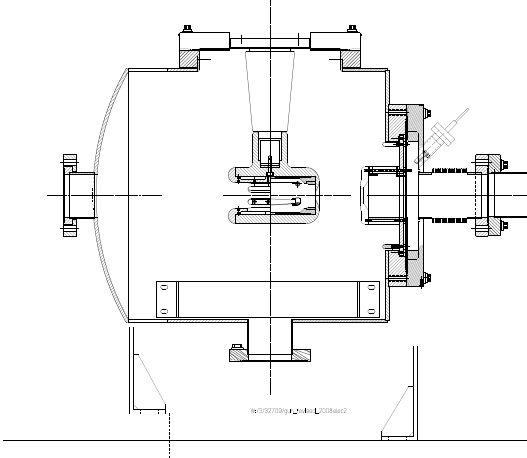 e-
Inverted Gun
Inverted Gun installed on July 14, 2009, beam in two weeks
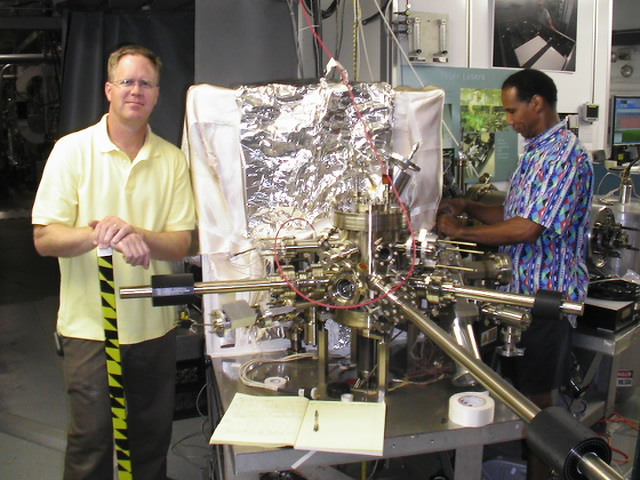 Two Wien Slow Helicity Reversal
Insertable Half Wave Plate (IHWP) provides slow helicity reversal of laser polarization:
Cancels Electronic cross talk and Pockels Cell Steering
Residual Linear polarization effects do not cancel
Spot size asymmetry, which we cannot measure, does not cancel

New: Slow helicity reversal of electron polarization using two Wien Filters and solenoid:
Wien settings constant
Solenoid rotates spin by ±90° with ±B but focuses beam as B2
Maintain constant Injector and Accelerator configuration

Cancels all helicity-correlated beam asymmetries from the Injector including spot size
Can be used up to maximum Gun voltage of 140 kV 
Will be installed in January 2010
+ Solenoid current 
- Solenoid current
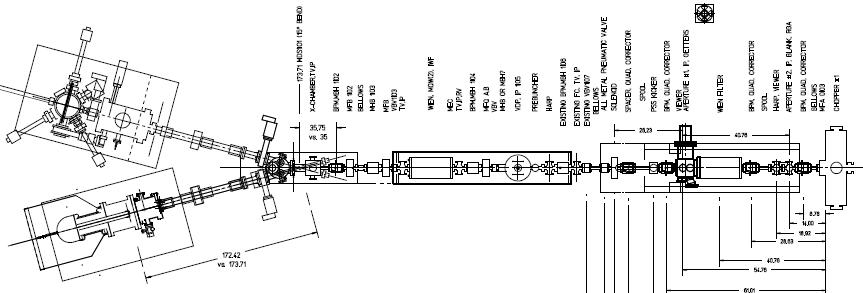 “Long. Pol. for Halls”
Horizontal Wien = -90° → +90°
“Spin Flipper”
Vertical Wien = 90°
Azimuthal Solenoid = ± 90°
Fast Helicity Reversal
We have been using 30 Hz helicity reversal:
Power line 60 Hz frequency is major source of noise in parity experiments
For 30 Hz reversal, T_Stable (= 33.333 ms) contains exactly two cycles of 60 Hz line noise → this reversal cancels line noise

Problem:
There are other sources of noise at low frequencies, i.e., target density fluctuations, beam current fluctuations
        →  Cause larger widths of helicity correlated distributions, double-horned distributions

Solution: Use fast helicity reversal (faster than 30 Hz)
Studied beam properties at 1 kHz (Oct 2008 – April 2009)
Fast reversal of helicity Pockels Cell was possible using new optically-driven fast high voltage switch designed by J. Hansknecht
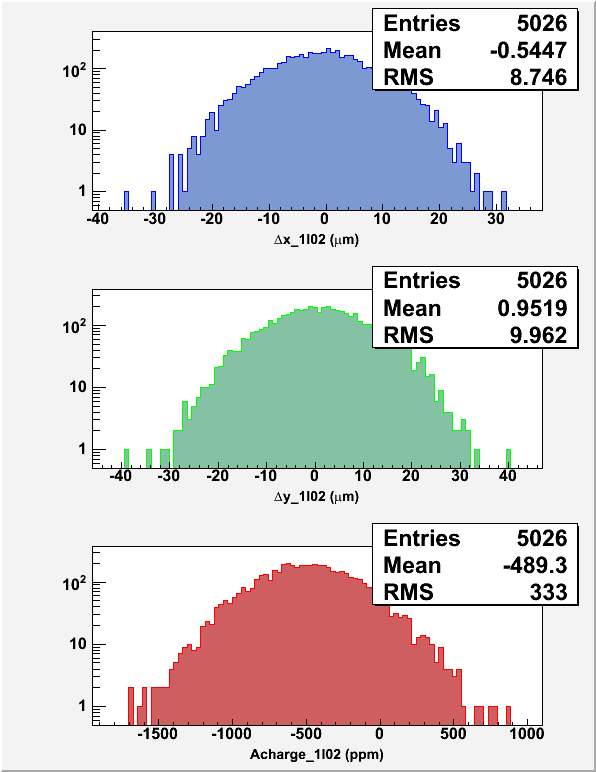 30 Hz, T_Stable = 33.333 ms, T_Settle = 500 µs
1 kHz, T_Stable = 0.980 ms, T_Settle = 60 µs
Summary of Fast Helicity Reversal Studies
Fast Helicity Reversal is needed:
Huge reduction of noise from target density fluctuations 
Reduces noise on beam current by factor of 4
Reasonable reduction in beam position noise

Achieved Pockels Cell T_Settle of 60 µs
Future Parity Experiment:




New Helicity Board to be installed in July 2009
Other Developments
Charge Feedback: Ability to do Charge Feedback using either Pockels Cell or Intensity Attenuator without or with the option to correct for Pockels Cell hysteresis

Helicity Magnets: Ability to do Position Feedback using the newly commissioned helicity magnets located in the 5 MeV region of the Injector

Pockels Cell Motion: Pockels Cell is equipped with remote controlled x & y translational stage for minimizing position differences while measuring the position differences of electron beam

Photocathode Rotation: With Load-Locked Gun, now we can zero the offset term in the charge asymmetry caused by the vacuum window birefringence by rotating the photocathode